BSL3,ABSL3 Lab Spec. for Bidding
2020/2/23, 2020/3/24, 2020/4/14, 
2020/4/19, 2020/7/7, 2020/714,
2020/7/31
PIHCMC
Existing Inside Walls in No.5 Building
Remove 
(inside walls and inside doors, except columns and beams)
Note) Existing columns and beams are a few and thin. So confirm structural strength carefully. And reinforce, if needed. 
(refer to No.5 building drawing)
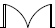 Fire Resistance
Replace
Remove
Note) Windows in concrete wall should be replaced. 
(refer to No.5 building drawing)
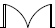 V5
Additional door
Note) 
Canceled.
Additional equipment
Floor mounted type autoclave
Sink
V5
Window in inside door
Note) Window size is  W300mm and H500mm or more.
Note) In case that clear view is not allowed (Shower room, etc.),
Blind film or other method should be considered.
Door interlock
V6
Door lock and Open/Close Sensor
Note2) 
If access record is needed at not only entering room but also exiting room, Button should be changed to Card Reader.
Note3)
Emergency
Lock cancelation is needed.
Door lock and sensor
Card Reader
Button
Note1) Door lock had better be electric magnetic type.
V6
Manometer (Pressure gauge)
Note) 
Added.
Note) 
Added.
Manometer
Note) Manometer should have proper range.
V5
Camera
Camera
Monitor
Note) 
Moved.
Note) 
Moved.
Note) Camera  should have proper view range and resolution.
V5
Air Tightness
Note) Door’s air tightness
should be 6m3/m2hPa or less.
Note) 
Revised.
Heat resistance
Note) Up to 100 degC
V5
Chemical resistance
Note) For alcohol liquid and Formalin gas.
Note) In case of floor, additionally Sodium hypochlorite and Peracetic acid.
Note) Timer operation is needed for animal.
Illumination
500lx or more
300lx or more
200lx or more
Note) Use LED light.
V6
Back up power source
Note1) Emergency generator in PIHCMC can be used, if it has enough capacity.
Note2) Door lock, Camera, Intercom and other security item should be back-up, if needed.
Temperature control
22 to 26
degC
20 to 28
degC
40 or less
degC
80 or less
degC
V5
Humidity control
Note) 
Revised.
45 to 55
%RH
50 to 70
%RH
40 to 80
%RH
80 or less
%RH
Air change rate
Note) 6 times/h or more at stand-by mode in case of
20 times/h or more
12 times/h or more
1 times/h or more
Not specified
Pressure control
-80 to -100
Pa
-50 to -70
Pa
-20 to -40
Pa
Around 0
Pa
V6
Air conditioning system (Reference)
RF
RF
RF
MF
BPD
AHU
EF
EF
EF
SF
SF
PCD
PCD
VCD
HF
HF
HF
HF,
EF
HF,
EF
HF,
EF
RA
BSC
AC
Corridor,
Control room, Cage wash room
Autoclave room,
Machine room, Storage
BSL3, ABSL3
Abbr.) RF: Rough Filter, MF: Medium Efficiency Filter, HF: HEPA Filter, PCD: Pressure Control Damper, 
VCD: Volume Control Damper, AHU: Air Handling Unit, BPD: By-Pass Damper, EF: Exhaust Fan, 
SF: Supply Fan, BSC: Bio Safety Cabinet, AC: Autoclave, RA: Room Air conditioner
HEPA filter casing (Reference)
Abbr.) 
GV: Gate Valve, 
BV: Butterfly Valve, 
PG: Pressure gauge, 
PS: Pressure Sensor
PS
PG
Access door
Access hole
Note1) Casing can be manufactured by spot welding and sealing.
Note2) HEPA filter has gasket on bottom side. 
Note3) Access door has gasket. Gasket should have no seam.
Note4) Flange on both side of BV can be manufactured by steal plate.
Note5) Both GV should be closed except in sterilization. Fan and hose installed between both GV to circulate sterilization gas.
HEPA filter
Air flow
GV
BV
V6
Drainage water system (Reference)
Cage Wash 
room
Lab room, Anteroom
Water treatment room
Autoclave 
room
Abbr.) 
HW: Hand Wash, 
SP: Shower Pan, 
DT: Dunk Tank, 
AC: Autoclave, 
ST: Storage Tank, 
HF: HEPA Filter, 
P: Pump, 
WTS: Water Treatment System
PDS: Public Drainage System
HF
P
HF
Sink
DT
HW
AC
WTS
SP
Vent
ST
PDS
PDS
Note1) DT’s drainage water can be connected directly with PDS.
Note2) If AC is anti-bio-hazard type, its drainage water can be connected directly with PDS.
Note3) AC’s drainage water is very hot and has pressure.
Note4) Drainage system piping under floor had better be installed in trench.
Note5) HW, SP should have trap. Its water seal height should be 75mm or more.
Control & Monitor system (Reference)
Abbr.) PLC: Programmable Logic Controller, Comp: Compressor
V5
CO2 gas supply
CO2 gas piping
CO2 gas cylinders
Note) CO2 gas piping should include Manifold, Pressure reducing valve, Pressure gauge.
V6
Access flow
For person normally
For person in case of  high risk
(1 way)
For large equipment
V6
Intercom
Intercom
Note) Extension phone is better, if possible.
V7
Waste water treatment system (Reference)
Cage Wash 
room
Lab room, Anteroom
Water treatment room
Autoclave 
room
Abbr.) 
HW: Hand Wash, 
SP: Shower Pan, 
DT: Dunk Tank, 
AC: Autoclave, 
ST: Storage Tank, 
HF: HEPA Filter, 
P: Pump, 
WTS: Water Treatment System
PDS: Public Drainage System
HF
P
HF
Sink
DT
HW
AC
WTS
SP
Vent
ST
PDS
PDS
Note1) DT’s drainage water can be connected directly with PDS.
Note2) If AC is anti-bio-hazard type, its drainage water can be connected directly with PDS.
Note3) AC’s drainage water is very hot and has pressure.
Note4) Drainage system piping under floor had better be installed in trench.
Note5) HW, SP should have trap. Its water seal height should be 75mm or more.